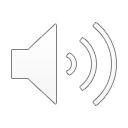 Интеллект-игра«мудрецы востока»
Хор «Веснянка» 
Август 2020
ЭТАПРАЗМИНКА
ВОПРОС ПЕРВЫЙ
Как по-арабски пишутся и читаются числа? 

	а) справа налево
	б) слева направо
	в) по диагонали снизу слева направо вверх
	г) сверху вниз
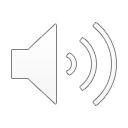 ВОПРОС ВТОРОЙ
Какие из этих слов заимствованы из арабского языка? 

	Алгебра, философия, биология, химия, шифр, кровать, магазин, халва, лимон, баклажан, сопрано, альт, бас
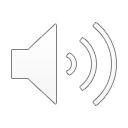 ВОПРОС ТРЕТИЙ
Животные с каким количеством горбов входят в род Верблюды? 

а)Одногорбые
б)Двугорбые
в)Трехгорбые
г)Безгорбые
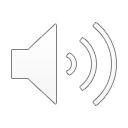 ВОПРОС ЧЕТВЕРТЫЙ
Что из этого было изобретено древними шумерами?

а)Календарь
б)Письменность
в)Почта
г)Регулярная армия
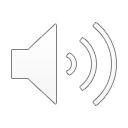 ВОПРОС ПЯТЫЙ
Выберите верные утверждения об Иране:

а) В стране лишь одна судоходная река — Карун.
б) Иран обладает 13 местом в мире по запасам природного газа
в) Столица Ирана находится в предгорьях Эльбурса
г) Иран имеет выход к 2 океанам
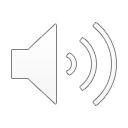 ВОПРОС ШЕСТОЙ
Какое рельефное образование преобладает на территории Ирана?

а)Иранское нагорье
б)Памир
в)Туранская низменность
г)Армянское нагорье
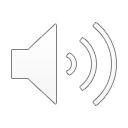 ВОПРОС СЕДЬМОЙ
Как на персидский язык переводится 

«вереница, череда»?
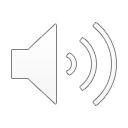 ВОПРОС ВОСЬМОЙ
Какие два музыкальных произведения Грибоедова дошли до наших дней?

	а) Два вальса
	б) Вальс и симфония
	в) Оперетта и марш
	г) Прелюдия и фуга
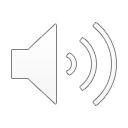 ВОПРОС ДЕВЯТЫЙ
Продолжите фразу: 


Вон из Москвы! Cюда я больше не…
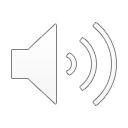 ВОПРОС ДЕСЯТЫЙ
Однажды барон Мюнхгаузен увидел в книге рисунок удивительной птицы. "Как же должна петь такая прекрасная птица!" - подумал барон и отправился на ее поиски в арабские страны.
 
Что это за птица?
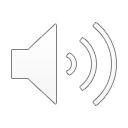 ВОПРОС ОДИННАДЦАТЫЙ
Как вы думаете, кого называют 

«кораблём пустыни»?
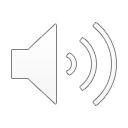 ВОПРОС ДВЕНАДЦАТЫЙ
Назовите имена всех героев животных из мультика Аладдин от компании «Disney»
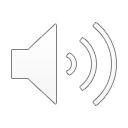 Ну, а теперь ответы!
ВОПРОС ПЕРВЫЙ
Как по-арабски пишутся и читаются числа? 

Cлева направо
ВОПРОС ВТОРОЙ
Какие из этих слов заимствованы из арабского языка? 

	Алгебра, химия, шифр, магазин, халва, баклажан
ВОПРОС ТРЕТИЙ
Животные с каким количеством горбов входят в род Верблюды?
 
Одногорбые
Двугорбые
ВОПРОС ЧЕТВЕРТЫЙ
Что из этого было изобретено древними шумерами?


Календарь
Письменность
ВОПРОС ПЯТЫЙ
Выберите верные утверждения об Иране:


В стране лишь одна судоходная река — Карун
Столица Ирана находится в предгорьях Эльбурса
ВОПРОС ШЕСТОЙ
Какое рельефное образование преобладает на территории Ирана?


Иранское нагорье
ВОПРОС СЕДЬМОЙ
Как на персидский язык переводится «вереница, череда»?


Караван
ВОПРОС ВОСЬМОЙ
Какие два музыкальных произведения Грибоедова дошли до наших дней?


Два вальса
ВОПРОС ДЕВЯТЫЙ
Продолжите фразу: 

Вон из Москвы! Cюда я больше не…

Ездок
ВОПРОС ДЕСЯТЫЙ
Однажды барон Мюнхгаузен увидел в книге рисунок удивительной птицы. "Как же должна петь такая прекрасная птица!" - подумал барон и отправился на ее поиски в арабские страны.	
Что это за птица?

	Павлин
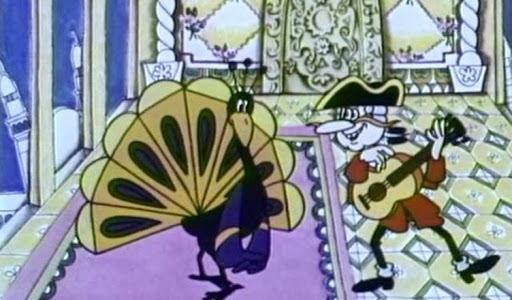 ВОПРОС ОДИННАДЦАТЫЙ
Как вы думаете, кого называют «кораблём пустыни»?

Так называют верблюдов
ВОПРОС ДВЕНАДЦАТЫЙ
Назовите имена всех героев животных из мультика Аладдин от компании «Disney».


Обезьянка Абу, попугай Яго и тигр Раджа
этапФото-видео
ВОПРОС ПЕРВЫЙ
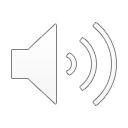 Как называется эта порода кошек?
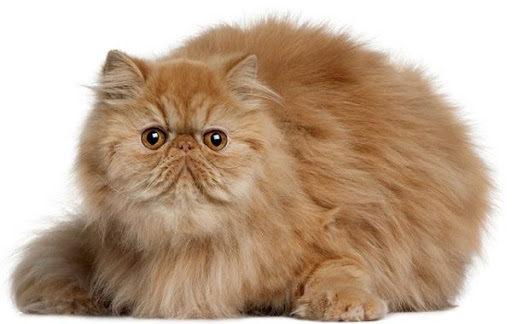 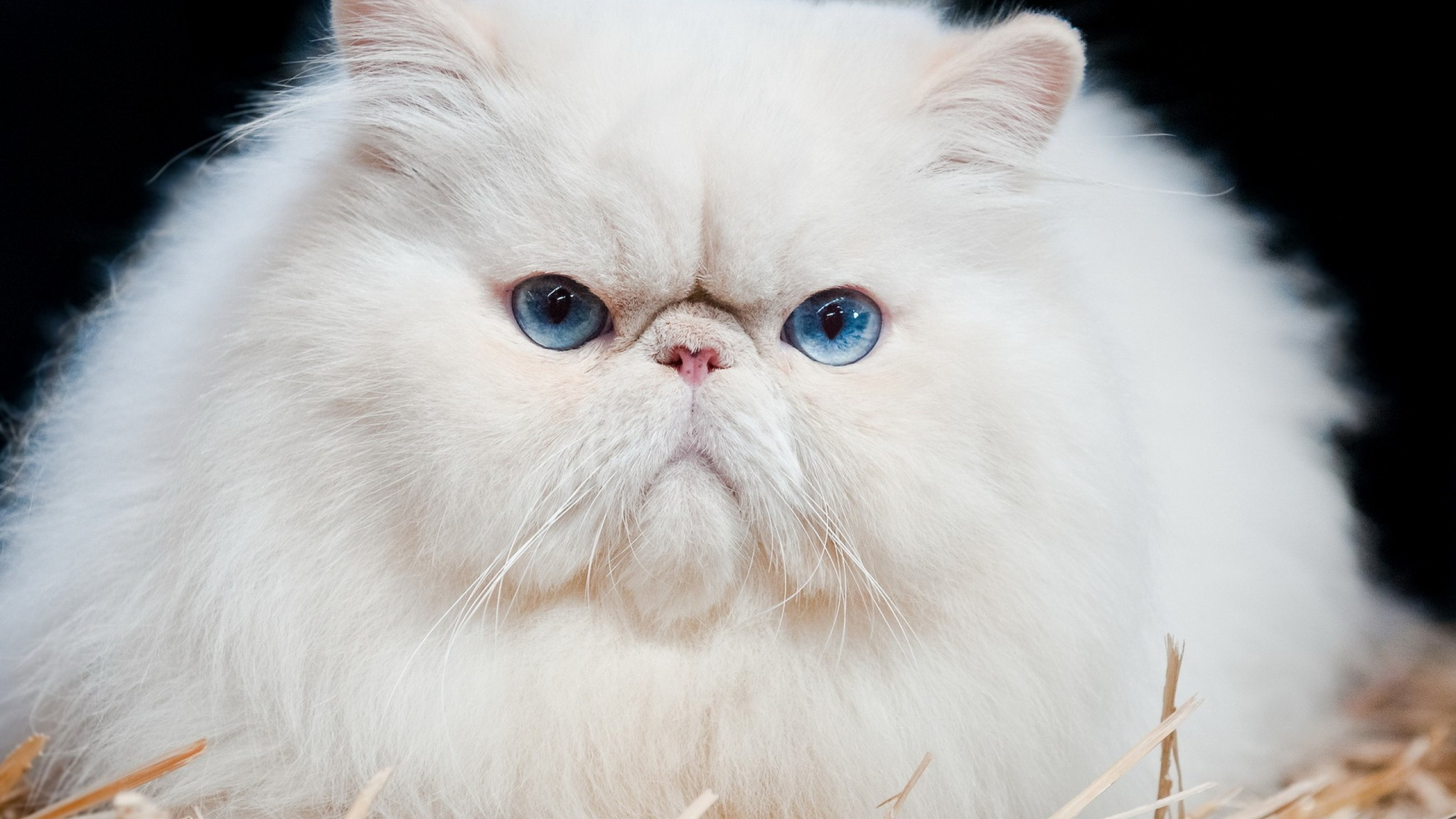 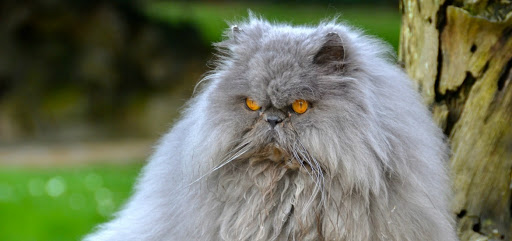 ВОПРОС ВТОРОЙ
Как называется этот вид спорта  родом из Персии?
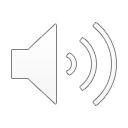 ВОПРОС ТРЕТИЙ
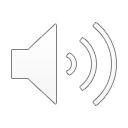 Сколько лошадей на картинке?
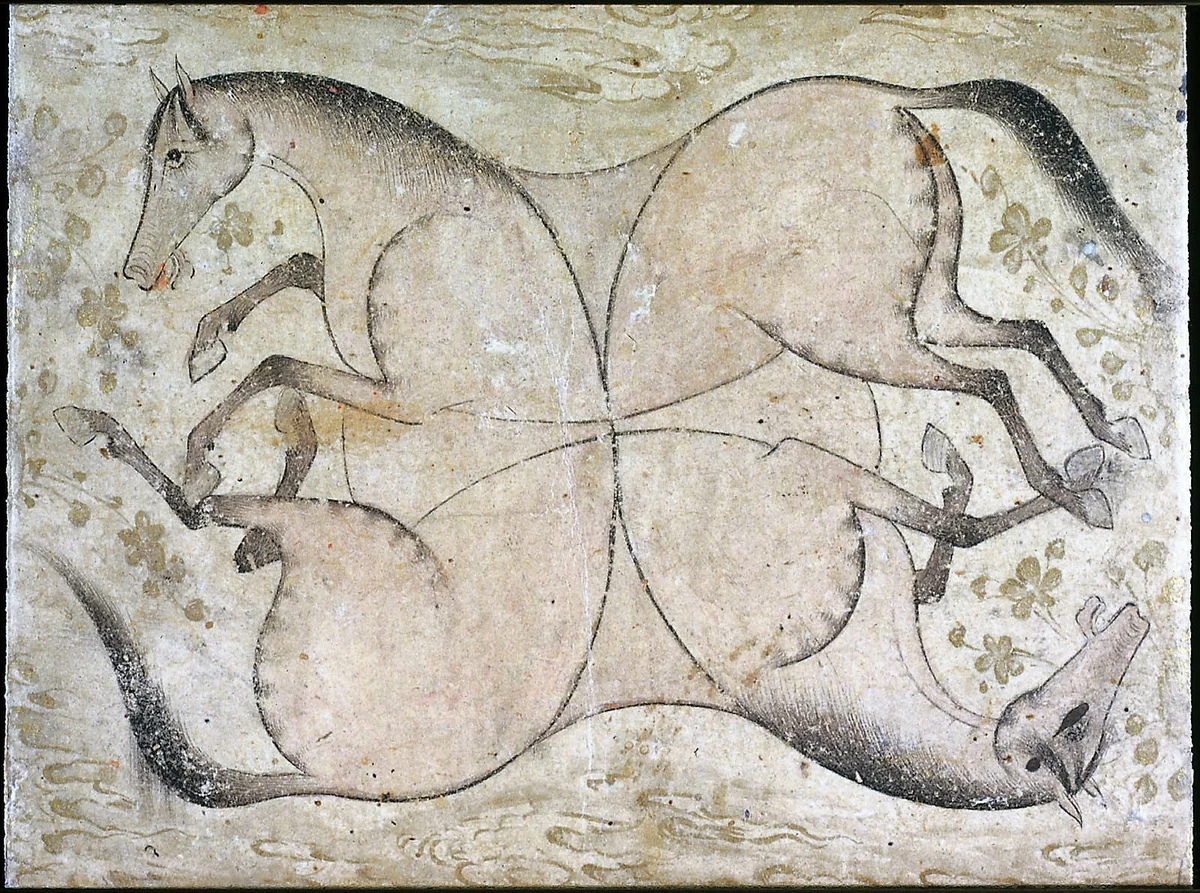 ВОПРОС ЧЕТВРЕТЫЙ
В Иране по традиции у каждой входной двери есть две абсолютно разных ручки-звонка. Одна ручка напоминает молоточек, другая обычно оформлена в виде кольца или полумесяца. Для чего?
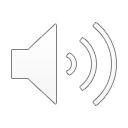 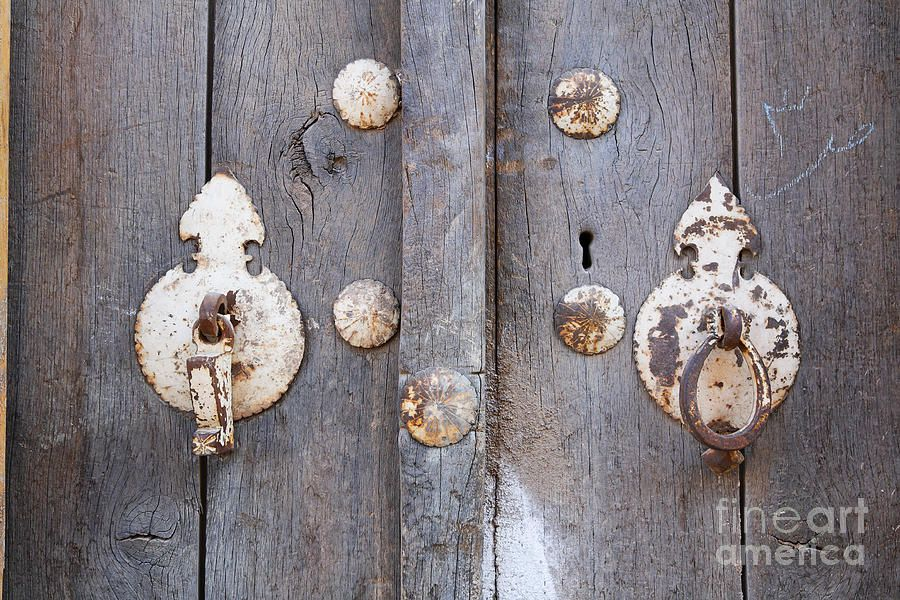 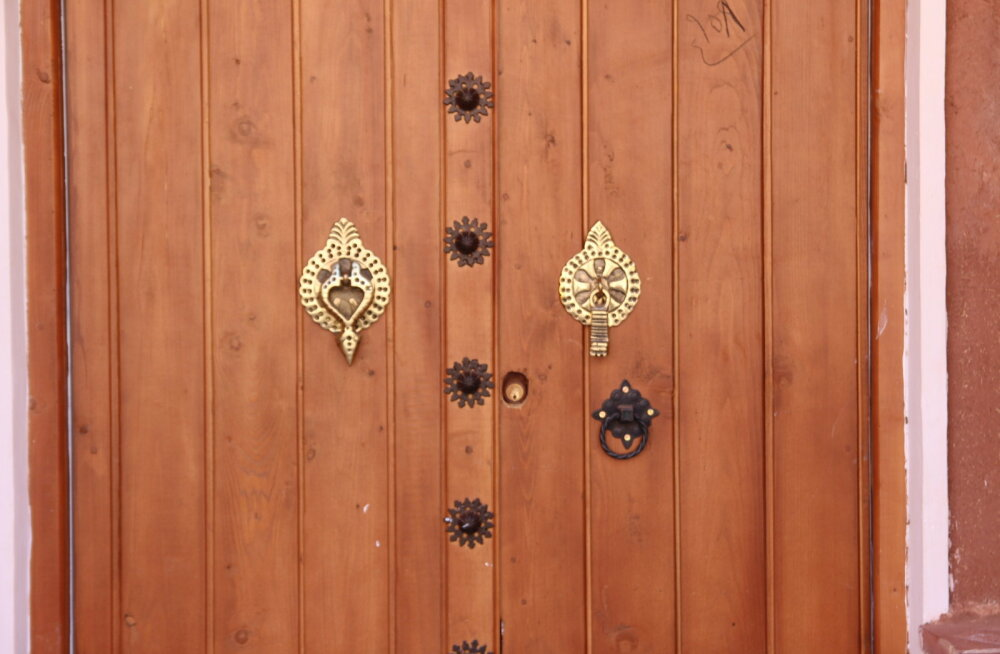 ВОПРОС ПЯТЫЙ
Как называется этот балет и какой композитор его написал?
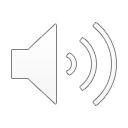 ВОПРОС ШЕСТОЙ
Первое упоминание об обуви на каблуках относится к IX-X веку нашей эры. Такие туфли впервые начали носить в персидской армии! Каким воинам понадобились такие каблуки?
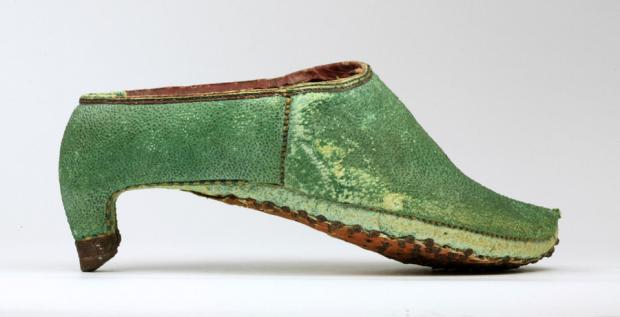 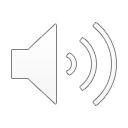 ВОПРОС СЕДЬМОЙ
Как называются эти восточные сладости?
  1.					  2.




3.					  4.
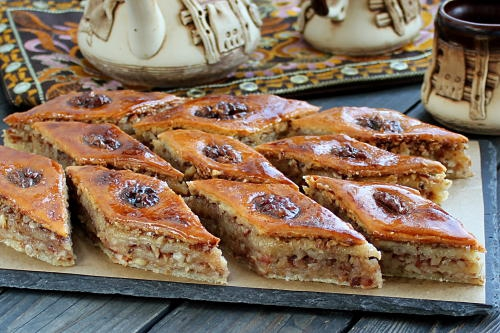 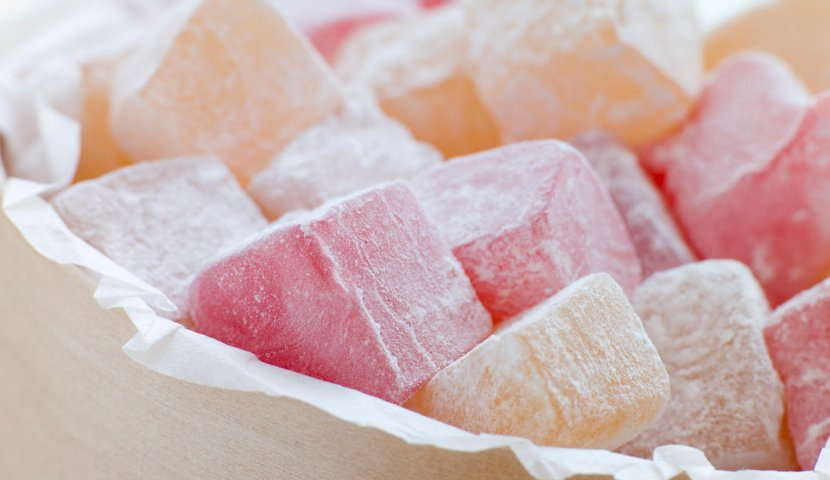 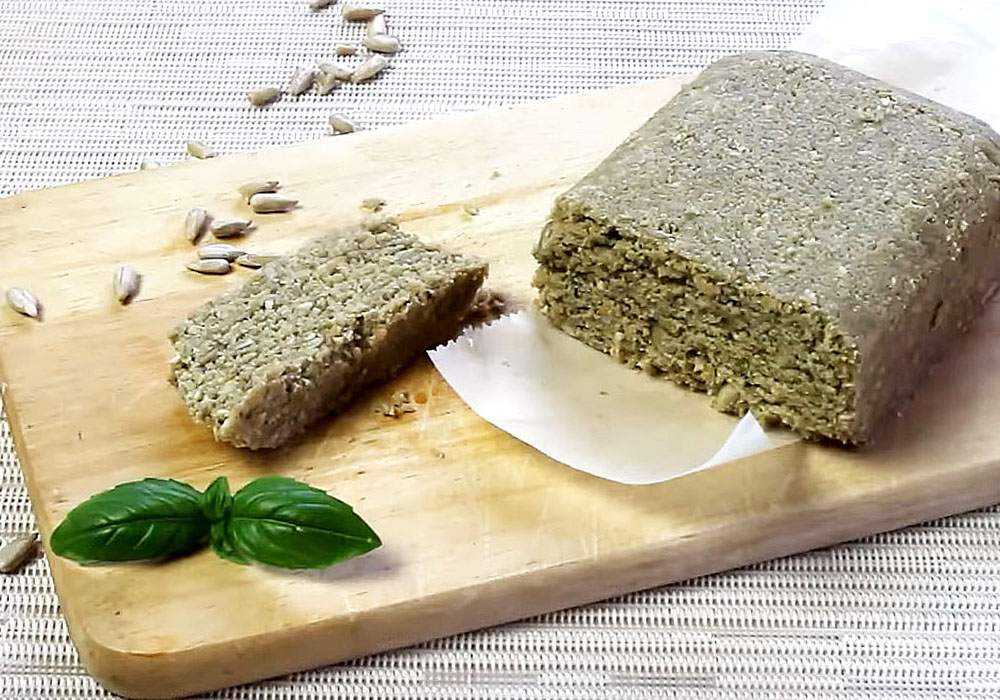 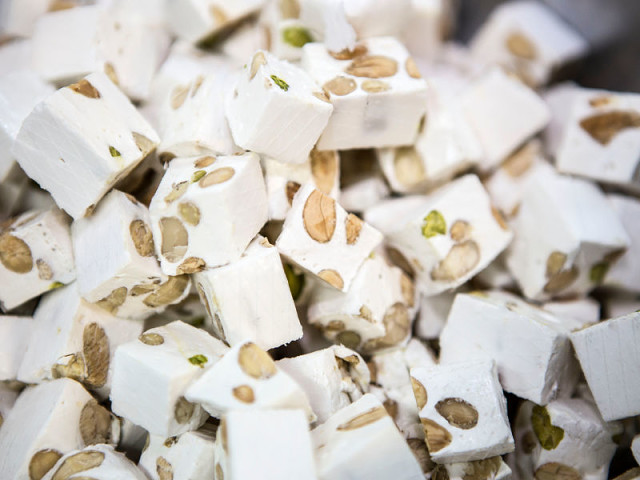 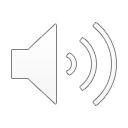 ВОПРОС ВОСЬМОЙ
В Иране есть место, которое называется "Пылающая гора". Почему возникает такое явление?
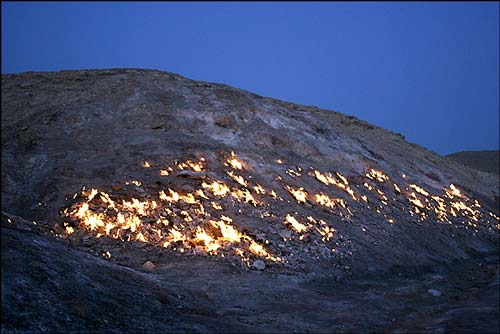 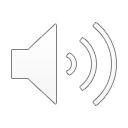 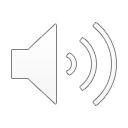 этапDie hard
ВОПРОС ПЕРВЫЙ
В сказке "Старик Хоттабыч" главный герой - арабский маг и волшебник Гасан Абдуррахман ибн Хоттаб. 

Что значит "ибн" по-арабски?
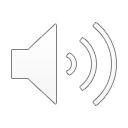 ВОПРОС ВТОРОЙ
Даны арабские слова, записанные русскими буквами:
Тафтаху –  "ты открываешь"
йафтахууна – "они открывают"
йафтаху – "он открывает"

Как с арабского языка переводится слово тафтахууна?
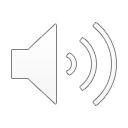 ВОПРОС ТРЕТИЙ
Из чего, согласно эпосу шумеров, боги делали людей?
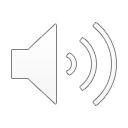 ВОПРОС ЧЕТВЕРТЫЙ
Охотник встретил двух пастухов, у одного из которых было три куска хлеба, а у второго - пять. Все куски были одного размера. Трое мужчин разделили весь хлеб поровну. После еды, охотник дал пастухам восемь монет на двоих. 

Как пастухи должны разделить эти деньги?
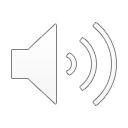 ВОПРОС ПЯТЫЙ
В кофейнях Ближнего Востока обычно кофе одного сорта налит в четыре бронзовых кофейника, все различного размера. Кофе можно налить из любого, но цена будет разной за одну и ту же порцию. 

Почему?
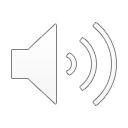 Спасибо за участие! Ведется финальный подсчет очков – Скоро мы узнаем победителя!
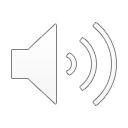 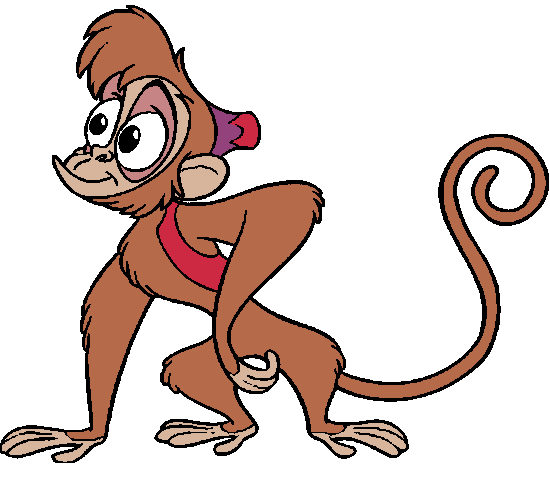